Seminář k AP
Opakování, vyhledávání zdrojů
24. 10. 2022
KAHOOT
Opakování
Otázky k zamyšlení
Které informační instituce a zdroje běžně používáte?
Jak konkrétně byste pozvedli svou práci s informacemi, informačními zdroji a institucemi na kvalitativně vyšší úroveň?
Víte, která díla klasiků tvoří základ vašeho oboru?
Jste obeznámeni s aktuálním děním ve vašem oboru díky monitoringu článků v recenzovaných nebo impaktovaných časopisech?
Představte si, že se o prázdninách chystáte na poznávaní expedici do vzdálené, exotické země. Vše si zjišťujete sami. Jak byste specifikovali informační potřeby pro tento projekt?
Úložiště českých univerzit
https://dspace.cvut.cz/handle/10467/3641
https://repozitar.vscht.cz/theses
http://vskp.czu.cz/

https://dspace.cuni.cz/
https://is.muni.cz/thesis/
https://dspace.vutbr.cz/handle/11012/19121
http://is.mendelu.cz/zp/index.pl
https://dspace.tul.cz/handle/000/1
http://dspace.vsb.cz/
https://dspace5.zcu.cz/handle/11025/5
http://digilib.k.utb.cz/handle/10563/1
Zahraniční závěrečné práce
Vybrané institucionální repozitáře
https://thesis.library.caltech.edu/
https://www.research-collection.ethz.ch/
https://ora.ox.ac.uk/
https://searchworks.stanford.edu/catalog?f%5Bgenre_ssim%5D%5B%5D=Thesis%2FDissertation
https://findit.dtu.dk/
Tezaurus
Tezaurus
https://www.techlib.cz/cs/83776-jak-efektivneji-vyhledavat#tab_tab1


Online tezaury
https://search-proquest-com.ezproxy.techlib.cz/thesaurus/browsepage/%24N/queryTermField/false/true?accountid=119841
http://search.ebscohost.com/login.aspx?authtype=ip,shib&custid=s5929763&profile=ehost&defaultdb=inh
https://psh.techlib.cz/skos/
http://www.nechybujte.cz/slovnik-ceskych-synonym
Klíčová slova
Klíčovými slovy nejsou:
stop slova 
příliš obecná slova 
celé věty a mnohoslovné výrazy
zkratky bez kontextu 
samostatné číslovky 
Na co je potřeba si dávat pozor (zkratky, uvozovky, apod.)
Operátory
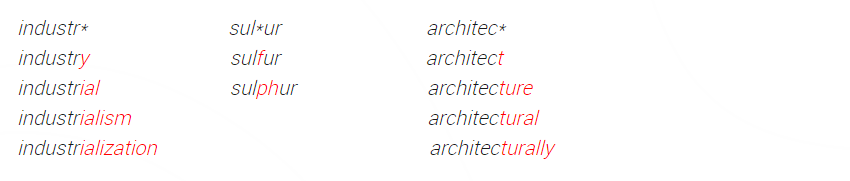 Operátory
https://www.techlib.cz/cs/2833-videonavody
https://moodle.ntkcz.cz/mod/resource/view.php?id=2552
Zdroje pro ekonomii, management, marketing, veřejnou správu
Knihovna Vysoké školy ekonomické v Praze (VŠE)  http://ciks.vse.cz/
Provozně ekonomická fakulta Mendelovy univerzity v Brně http://katalog.mendelu.cz
Středisko vědeckých informací — knihovna MUNI https://www.econ.muni.cz/stredisko-vedeckych-informaci
Knihovna UTB Zlín http://katalog.k.utb.cz
Obchodní rejstřík https://or.justice.cz
Obchodní věstník http://ov.ihned.cz
Živnostenský rejstřík http://www.rzp.cz
Český statistický úřad https://www.czso.cz/
Data Grantové agentury ČR http://www.gacr.cz/
Zdroje pro ekonomii, management, marketing, veřejnou správu
Zahraniční ekonomická data
Eurostat http://ec.europa.eu/eurostat
Euromonitor international http://www.euromonitor.com/
WHO- data and statistics https://www.who.int/  
International trade and tariff data http://www.wto.org/english/res_e/statis_e/statis_e.htm

Ekonomické portály
Oficiální portál pro podnikání a export  https://unstats.un.org/home/ 
Ihned Ekonomický a zpravodajský server Hospodářských novin  http://ihned.cz/
Ekonomický server ČTK http://www.financninoviny.cz/
Data information http://www.datamonitor.com/ 
Manager Web http://managerweb.ihned.cz/
E15 http://www.e15.cz/ 
Bankovnictví http://bankovnictvi.ihned.cz/
Czech business and Trade http://www.doingbusiness.cz
Auco Czech EconomicReview http://auco.cuni.cz/
Scientia et Societas http://www.sets.cz/
Zdroje pro ekonomii, management, marketing, veřejnou správu
Management
HR News http://www.hrnews.cz/
HR forum http://hrforum.peoplemanagementforum.cz/
Moderní řízení http://modernirizeni.ihned.cz/
HR server http://www.hr-server.cz/
Management mania http://managementmania.com/
Management news http://www.managementnews.cz/
CRM portál http://www.crmportal.cz/

Marketing
Marketingové noviny http://www.marketingovenoviny.cz/ 
Fresh marketing http://www.freshmarketing.cz/
Strategie http://strategie.e15.cz/
Marketing a media http://mam.ihned.cz/
Buzz Mag http://buzzmag.cz/
Marketing journal http://www.m-journal.cz/cs/
Česká marketingová společnost http://www.cms-cma.cz/
Market research http://www.marketresearch.com
Zdroje pro ekonomii, management, marketing, veřejnou správu
Veřejná správa
Portál veřejné správy http://portal.gov.cz
Deník Veřejné správy http://www.dvs.cz/
Veřejná správa online http://vsol.obce.cz/
Egovernment http://www.egovernment.cz/
Informační systémy veřejné správy http://www.isvs.cz/
Internet ve státní správě a samosprávě http://www.isss.cz/
Časopis Veřejná správa http://www.mvcr.cz/clanek/verejna-sprava-947101.aspx
Časopis Obec a finance http://www.obecafinance.cz/
Finance, daně, účetnictví
Portál finanční poradce http://fpweb.ihned.cz/
Finance a úvěr http://journal.fsv.cuni.cz/
Finanční aktuality http://www.kpmg.com/CZ/cs/IssuesAndInsights/ArticlesPublications/Financial-Update/Stranky/default.aspx
Finanční, daňový a účetní bulletin http://fdub.cz/
Finanční management http://financnimanagement.ihned.cz/
Finanční zpravodaj http://mfcr.cz/cps/rde/xchg/mfcr/xsl/financni_zpravodaj.html

Daně a právo v praxi http://www.danarionline.cz/archiv/archiv-casopisu-DaP/
Daňový expert http://www.danarionline.cz/archiv/archiv-casopisu-dex/
Časopis Daňový tip http://www.du.cz/dt/
Účetní kavárna http://www.ucetnikavarna.cz/
Svaz účetních http://www.svaz-ucetnich.eu/
časopis Účetnictví v praxi http://www.ucetnikavarna.cz/ucetnictvi-v-praxi/archiv-casopisu-uvp/
Citace a citování
Norma ČSN ISO 690 – ČR 
APA – 7 
MLA – 8 
Harvard
OSCOLA
Chicago – 17 
CSE
Atd.
Co není citace?
Jak citovat literaturu?
Citovat tak, aby bylo čtenáři jasné, jakou myšlenku a odkud jsme převzali
K tomu slouží odkazy v textu a bibliografické citace
Rozlišuje se přímá a nepřímá citace (parafráze)
Co citovat?
Převzatý text, obrázek, tabulku, graf, data apod. 
Když ke své tabulce či grafu použijeme data jiného autora nebo subjektu („vlastní zpracování dle….“)
Převezmeme-li cizí myšlenku, nápad, názor, výsledky práce 
Pokud použijeme část ze své vlastní publikované práce (citujeme sebe)
Přímá citace
Text je z původního díla převzat doslovně včetně typografického zdůraznění
Je v uvozovkách, kurzívou
Autor a zdroj je ocitován

Ve vlastní práci bychom neměli mít víc než 10 % přímých citací
Příliš mnoho citací – text působí roztříštěně
Vhodnější parafráze
Parafráze
Text je interpretován vlastními slovy
Nemění se jeho význam
Nedává se do uvozovek ani kurzívou
Autor a zdroj je ocitován
Zpravidla kratší než originální text
Je vhodnější než citace pasáže, která není výjimečná

Je třeba originální text dokonale pochopit
Zaměřena na základní myšlenku 
Nevytvoříme ji pouze záměnou slov za synonyma
Plagiát
Převezmeme-li cizí myšlenku, obrázek, graf, tabulky atd. a neocitujeme autora – krádež, plagiát
Co citovat nemusíme?
Všeobecně známe informace – považovány základy oboru a vše, co patří k všeobecnému vzdělání
Známá fakta
Př. „…po podepsání Maastrichtské smlouvy v únoru 1992…“
Pokud z textu převezmu část textu, citovat musím
ISO 690
Nepředepisuje konkrétní styl odkazu nebo citace
Nejčastější chyby
Využití různých citačních manažerů – pozor!
Nesoulad odkazů a seznamu citací
Oboustranná mezera kolem dvojtečky oddělující název a podnázev (většinou vznikne kopírováním z knihovního katalogu)
Chybějící mezera za interpunkčním znaménkem či použití spojovníku místo pomlčky v rozsahu (např. stran nebo let)
Chybí přesné datum u zdrojů, které to vyžadují
Využití různých citačních manažerů – pozor!
BULGARELLI, Ulderico – CERIMELE, Maria Mercede – ZARETTI, Anna. A Numerical Model Related to an Astrophysical Problem, Applied Mathematics and Computation, January 1989. Vol. 29, no. 1, str. 17–38.
DÄNIKEN, Erich von, 1994. Prorok minulosti. Praha: Naše vojsko. Fakta a svědectví, sv. 119. ISBN 80‑206‑0434‑0.
Doleček, J. (2009). Moderní učebnice elektroniky. 6. díl, Kmitočtové filtry, generátorysignálu a převodníky dat. Praha: BEN. ISBN 978‑80‑7300‑240‑4.
HANUŠ, J. (ed.). Dějiny kultury a civilizace Západu v 19. století. Brno: Centrum pro studium demokracie a kultury, 2002. Dějiny a kultura, sv. 5. ISBN 80‑7325‑006‑3.
Herout, Pavel. Učebnice jazyka C. 6. vyd. České Budějovice: Kopp, 2009. ISBN 978‑80‑7232‑383‑8.
HROMÁDKO, Jan, Jiří HROMÁDKO a Petr MILER, VladimírHÖNIG a Martin CINDR. Technologie výroby biopaliv druhé generace. Chemické listy. 2010, 104(8), 784–790. ISSN 0009‑2770.
KOTLER, Philip a ARMSTRONG, Gary. Principles of Marketing. 9th ed. New Jersey: Prentice‑Hall, 2001. ISBN 0‑13‑029368‑7.
Nejčastější chyby
Využití různých citačních manažerů – pozor!
Nesoulad odkazů a seznamu citací
Oboustranná mezera kolem dvojtečky oddělující název a podnázev (většinou vznikne kopírováním z knihovního katalogu)
Chybějící mezera za interpunkčním znaménkem či použití spojovníku místo pomlčky v rozsahu (např. stran nebo let)
Chybí přesné datum u zdrojů, které to vyžadují
Nesoulad odkazů a seznamu citací
V textu se používá často harvardský způsob odkazování (jméno datum), ale v soupisu bibliografických citací není rok vydání hned za autorem, přitom na tom je celý tento styl postaven
Nejčastější chyby
Využití různých citačních manažerů – pozor!
Nesoulad odkazů a seznamu citací
Oboustranná mezera kolem dvojtečky oddělující název a podnázev (většinou vznikne kopírováním z knihovního katalogu)
Chybějící mezera za interpunkčním znaménkem či použití spojovníku místo pomlčky v rozsahu (např. stran nebo let)
Chybí přesné datum u zdrojů, které to vyžadují
Oboustranná mezera kolem dvojtečky oddělující název a podnázev (většinou vznikne kopírováním z knihovního katalogu)
PROŠKOVÁ, Eva. Mýty a skutečnost specializované způsobilosti všeobecných sester. Florence : časopis moderního ošetřovatelství,2010, 6(6), 3–4. ISSN 1801-464X.
Nejčastější chyby
Využití různých citačních manažerů – pozor!
Nesoulad odkazů a seznamu citací
Oboustranná mezera kolem dvojtečky oddělující název a podnázev (většinou vznikne kopírováním z knihovního katalogu)
Chybějící mezera za interpunkčním znaménkem či použití spojovníku místo pomlčky v rozsahu (např. stran nebo let)
Chybí přesné datum u zdrojů, které to vyžadují
Chybějící mezera za interpunkčním znaménkem či použití spojovníku místo pomlčky v rozsahu (např. stran nebo let)
ŠIMETKA,Ondřej. Zmenšující (destruktivní) operace. Modernígynekologie a porodnictví,2009,roč.18,č. 3, s.285-289. ISSN:1211-1058.
Nejčastější chyby
Využití různých citačních manažerů – pozor!
Nesoulad odkazů a seznamu citací
Oboustranná mezera kolem dvojtečky oddělující název a podnázev (většinou vznikne kopírováním z knihovního katalogu)
Chybějící mezera za interpunkčním znaménkem či použití spojovníku místo pomlčky v rozsahu (např. stran nebo let)
Chybí přesné datum u zdrojů, které to vyžadují
Chybí přesné datum u zdrojů, které to vyžadují
Časopisy nebo noviny, online zdroje, patenty, rozhlasové či televizní vysílání apod.
Nejčastěji u harvardského stylu, kde se uvádí rok vydání ihned za autorem (přesnější datum příp. i čas je třeba uvést na obvyklém místě)
Odkazy v textu
Mají zajistit
Aby čtenář poznal, co jsme převzali od někoho jiného
Aby v seznamu citací našel dílo, odkud jsme čerpali, včetně konkrétní části v citovaném díle
Uvádí se bezprostředně za citátem či parafrází 
Přímá citace – odkaz na konkrétní stranu citovaného dílu!!
Např. přímá citace
… kvalitu tisku ovlivňovalo i zacházení s papírem, při velkém teplotním rozdílu mezi skladem papíru a tiskárnou bylo potřeba nechat papír aklimatizovat přímo v tiskárně (Vránková 1998, s. 77).
Odkazy v textu
Můžeme i na dílo jako celek – pokud odkazujeme na dílo, které daný problém řeší a neodkazujeme na jednotlivé části díla
Způsob odkazování – závislí na zvolené metodě citování, musí být v celé práci stejný!
Metody
Harvardský styl (jméno, datum)
Metoda číselných odkazů
Metoda průběžných poznámek pod čarou
Poznámky pod čarou
V textu je pouze číslo jako horní index 
Na konci stránky jsou uvedeny citace pod čarou
Pokud cituji jeden stejný dokument vícekrát v textu, bude mít pokaždé jiné číslo
V seznamu bibliografických citací se uvádí díla dle abecedního pořadí příjmení prvního uvedeného autora
Seznam použité literatury
Abecední řazení
Využívá se pro harvardský styl odkazování v textu
Pokud mám více děl jednoho autora, řadí se dle roku vydání od nejstaršího po nejnovější
Pokud vydá autor v jednom roce více děl, jsou uspořádány dle písmen malé abecedy, která jim byla autorem přidělena
Práce jednoho autora se předřazují před práce, které vytvořil ve spolupráci s jinými autory
Číselné řazení
Využívá se pro metodu číselných odkazů
Příklad poznámek pod čarou
Kromě popisu a používání modelu se autor také věnuje usnadnění jeho používání, jak dokazuje například internetový generátor, který je součásti publikace „Quadratic spline fits by nonlinear least squares“1 a zveřejnění postupu výpočtu ve statistickém programu Rstudio v příspěvku „Quadratic Spline Interpolation of Fertility Schedules“2.

Tato cíleně optimalizovaná flexibilita v kombinaci s tím, že je model postaven na snadno interpretovatelných parametrech, dělá model oproti jiným podobným modelům dobře využitelný pro projekce i pro prognózy3, 4, 5 a může být vzhledem k nedávnému vývoji měr plodnosti podle věku v České republice zajímavou a užitečnou alternativou.
Příklad poznámek pod čarou
1 SCHMERTMANN, C. Quadratic spline fits by nonlinear least squares. Demographic Research, 2005, 12(5), 105–106.

2 SCHMERTMANN, C. Quadratic Spline Interpolation of Fertility Schedules [online]. 2017 [cit. 2019-01-20]. Dostupné z: http://fsu.schmert. net/ecp5117/QS_examples.html

3 SCHMERTMANN, C. A system of model fertility schedules with graphically intuitive parameters. Demographic Research, 2003, 9(5), 81–110.

4 LIPSS, O., F. BETZ. Stochastic Population Projection for Germany – based on the Quadratic Spline approach to modelling age-specific fertility rates. Mannheim: Research Institute for the Economics of Aging, 2004.

5 DE BEER, J. A new relational method for smoothing and projecting age-specific fertility rates: TOPALS. Demographic Research. 2011, 24(18), 409–454.
Příklad poznámek pod čarou
Seznam použité literatury
1.      DE BEER, J. A new relational method for smoothing and 	projecting age-specific fertility rates: TOPALS. Demographic 	Research. 2011, 24(18), 409–454.
3.      LIPPS, O., F. BETZ. Stochastic Population Projection for Germany – 	based on the Quadratic Spline approach to modelling age-specific 	fertility rates. Mannheim: Research Institute for the Economics 	of Aging, 2004.
4.      SCHMERTMANN, C. A system of model fertility schedules with 	graphically intuitive parameters. Demographic Research, 	2003, 9(5), 81–110.
5.      SCHMERTMANN, C. Quadratic spline fits by nonlinear least 	squares. Demographic Research, 2005, 12(5), 105–106.
6.      SCHMERTMANN, C. Quadratic Spline Interpolation of Fertility 	Schedules [online]. 2017 [cit. 2019-01-20]. Dostupné z: 	http://fsu.schmert. net/ecp5117/QS_examples.html
Prvky citace
Tvůrce
Název
Typ nosiče
Vydání
Nakladatelské údaje
Číslování a stránkování
Edice
Standardní čísla
Lokace
Tvůrce
Více tvůrců
Do 3 autorů se uvádí všichni, pokud jich je více, uvádí se, je-li to možné, všichni
Možnost zapsat „aj.“, „a kol.“ či v AJ „et al.“
Organizace jako tvůrce
Anonymní díla

Uvádíme před názvem dokumentu
Když nelze určit autora, může roli tvůrce být i celá organizace
Název
Dlouhý název
Lze zkrátit vynecháním slov a jejich nahrazením třemi tečkami, nelze vynechat počáteční slova
Podnázev, překlad apod.
Pokud přináší důležitou informaci k obsahu nebo je třeba k určení citovaného dokumentu
Chybějící název píšeme do hranaté závorky
Upřesnění nejasného názvu nebo překlad do hranaté závorky
Názvy u vícedílného dokumentu
Název celého díla píšeme kurzívou, dál pokračujeme normálním písmem: číslem dílu a názvem.
Název
Název příspěvku a název zdrojového dokumentu
Musí být typograficky odlišeno
Název zdrojového dokumentu se píše kurzivou
Předložku In: před název zdrojového dokumentu musíme použít v případě monografií (sborník apod.)
Název konference
Když se opakuje pod stejným názvem, je třeba uvádět datum (min. rok) a místo konání
Název vedlejších webových stránek
Název vedlejší stránky. Název hlavní webové stránky: podnázev hlavní webové stránky.
Typ nosiče
Povinný u jiných, než tištěných dokumentů
Vhodný u jiných, než textových dokumentů
Je-li to potřeba, můžeme zdroj blíže specifikovat
[online]
[disk]
[online databáze]
[online katalogový list]
[počítačový program]
[DVD]
[kolorovaná měděrytina]
[fotografie]
[mapa]
Vydání
Povinné, pokud se jedná o jiné, než 1. vydání
Přesně tak, jak jsou uvedeny ve zdroji
Slova můžeme zkracovat v souladu s ČSN ISO 690

Např.:
V knize je: 5. doplněné vydání 
Do citace: 5. dopl. vyd.
Seznam povolených zkratek najdete i zde:
http://www.nkp.cz/pages/fond_def_zkra.htm
Nakladatelské údaje
Místo vydání: nakladatel, datum
Když je více míst vydání či vydavatelů, stačí uvést první
Místo uvádíme tak, jak je v dokumentu
Chybí-li údaj o místě nebo nakladateli, vynecháme ho (nebo zapíšeme do hranatých závorek)
Jména vydavatelů zkracujeme na údaje nutné k jejich rozpoznání
Např. John Wiley & Sons, Inc – Wiley
Např. Univerzita Karlova v Praze, Nakladatelství Karolinum – Karolinum
Např. Grada Publishing, a.s. - Grada
Nakladatelské údaje
Harvardský styl – rok vydání pouze za tvůrcem
Datum zapisujeme tak, jak je uvedeno v dokumentu
Uvádíme i chybná data a správné datum do hranaté závorky
Chybějící datum uvádíme zkratkou b.r. případně určíme
U aktualizovaných dokumentů je nutné uvést v citaci zpřesňující údaje o verzi dokumentu
Číslování a stránkování
Uvádíme výrazy, které jsou ve zdroji od největšího celku k nejmenšímu
Např. svazek, číslo části, strany
Můžeme vynechat, pokud není nutné k identifikaci
Zkratky – které jsou uvedeny v dokumentu v jazyce dokumentu
Strany v jazyce, ve kterém píšeme práci (česky – s., nikoli pp.)
Číslování a stránkování
vol. 10, no. 2, s. 148‑155.
sv. 9, č. 2, s. 29‑33.
roč. 22, č. 4, s. 356‑390.
vol. 10, s. 148‑155.
roč. 22, s. 356‑390.
Číslování a stránkování
U seriálových publikací můžeme termíny vynechat a uvést pouze čísla (číslo svazku tučně, číslo části do závorek)
Výhodnější – nemusíme brát ohled ani na jazyk citovaného dokumentu, any jazyk své práce
Např.
10, 148‑155.
9(2), 29‑33.
22, 356‑390.
Edice
Obsahuje-li dokument název edice a číslo, uvádíme údaje v citaci
Např.
KARFÍK, Filip. Plótínova metafyzika svobody. Praha: Oikoymenh, 2002. Oikúmené, 97. ISBN 80‑7298‑027‑0.
MAJER, Jiří, ed. Studie z dějin hornictví. 15. Praha: Národní technické muzeum, 1984. Rozpravy Národního technického muzea v Praze, 96.
HANUŠ, Jiří, ed. Dějiny kultury a civilizace Západu v 19. století. Brno: Centrum pro studium demokracie a kultury, 2002. 248 s. Dějiny a kultura, sv. 5. ISBN 80‑7325‑006‑3.
Standardní čísla = identifikátory
ISSN (international standard seriál number) pro seriály, časopisy
Např. ISSN 1802-4564
České časopisy a jejich ISSN nalezneme v národní databázi ISSN, která je přístupná ze stránek NTK: http://aleph.ntkcz.cz/F/?func=find‑b‑0&local_base=stk02
ISBN (international standard book number) pro monografie, knihy
V ČR zavedeno v roce 1989, v roce 2007 přechod z 10místného na 13místné číslo
Standardní čísla = identifikátory
ISMN (international standard music number) pro hudebniny
ISAN (international standard audiovisual number) pro audiovizuální díla (tj. díla obsahující pohyblivý obraz se zvukem či bez)
ISRC (internationl standard recording code) pro zvukové záznamy a videonahrávky hudby
DOI (digital object identifier) pro digitální objekty umístěné na internetu – nalezneme na www.doi.org
Lokace
Pokud existuje pouze omezený počet exemplářů, uvedeme údaje o uložení dokumentu za předložkou At, příp. česky V:
Např.
 HEIMANN, Johann Jacob. Gründliche Relation, wie es bey Eroberung der Stadt Pilsen in Böhaimb... Prag: Daniel Karolide von Karlsperk, 1618. At: Národní knihovna ČR, Oddělení rukopisů a starých tisků. Sig. 50 G 000011.
Kniha Rut. [S dřevorytovými iniciálami od Josefa MÁNESA]. Král. Vinohrady [Praha]: Ludvík Bradáč, 1917. Knihovny Grolierovy; sv. 1. At: Západočeské muzeum v Plzni, knihovna. Sig. 412 F 011.
Příklady citování
knihy a monografické publikace
sborníky
časopisy / seriály
články v časopisech
příspěvky ve sbornících
příspěvky v monografiích – kapitoly
elektronické zdroje - citace webu
audiovizuální dokumenty
filmy, videa, televizní a rozhlasové vysílání
mapy
grafická díla
hudebniny
patenty
normy
diplomové práce
archivní dokumenty
zákony
rozhovory
Knihy a monografie
Tvůrce. Název publikace: Podnázev. Vydání. Místo publikování: Nakladatel, rok vydání. Počet stran. ISBN.
Nepovinné údaje

Příklad
ECO, Umberto. Jak napsat diplomovou práci. Olomouc: Votobia, 1997. ISBN 80-7198-173-7.

Příklad – dva autoři
MIČIENKA, Marek a Jan JIRÁK. Základy mediální výchovy. Praha: Portál, 2007. ISBN 978-80-7367-315-4.
Sborníky
Tvůrce. Název sborníku: Podnázev. Místo: nakladatel, rok. ISBN (nebo ISSN).
Časopisy / seriály (periodikum)
Celé vydání:
Název periodika: Vedlejší název. Místo: nakladatel, vychází od roku –. ISSN.

Příklad
Vesmír. Praha: Vesmír, 1871 –. Vychází 12 čísel ročně. ISSN 0042-4544.
Články v časopisech
První způsob zápisu 
Tvůrce. Název článku. Název časopisu: Vedlejší názvy. Rok, ročník, číslo, rozsah stránek článku. ISSN.
Druhá způsob zápisu
Tvůrce. Název článku. Název časopisu: Vedlejší názvy. Rok, ročník(číslo), rozsah stránek článku. ISSN.

Příklad
MAREŠ, Jiří. Jaké jsou role učitele v e-learningu? Pedagogika. 2016, roč. 66, č. 2, s. 179–205. ISSN 0031-3815.
MAREŠ, Jiří. Jaké jsou role učitele v e-learningu? Pedagogika. 2016, 66(2), s. 179–205. ISSN 0031-3815
Příspěvky ve sbornících
Tvůrce. Název příspěvku. In: Autor sborníku (je-li uveden). Název sborníku: Vedlejší názvy. Pořadí vydání. Místo: nakladatel, rok, strany. ISBN (nebo ISSN).
Lze takto citovat i kapitoly v knihách 

Příklad
JANČAŘÍK, Antonín. Dynamic models. In: Proceedings of the 14th European Conference on e-Learning. Hatfield, UK: University of Hertfordshire, 2015, s. 264–271. ISBN 978-1-910810-70-5.
ZLÁMALOVÁ, Helena. Kvalita eLearningu jako součásti distančního vzdělávání. In: KAPOUNOVÁ, Jana. Přístupy k evaluaci eLearning. Ostrava: Ostravská univerzita, 2012, s. 35–53. ISBN 978-80-7464-121-3.
Elektronické informační zdroje
Online knihy, monografické dokumenty
Tvůrce. Název: podnázev [nosič]. Vydání. Místo: nakladatel, rok vydání [cit. datum citování]. ISBN. Dostupné z: DOI nebo URL.
Příklad 
GAVORA, Peter a kol. Elektronická učebnica pedagogického výskumu [online]. Bratislava: Univerzita Komenského, 2010 [cit. 2010-05-05]. ISBN 978-80-223-2951-4. Dostupné z: <http://www.e-metodologia.fedu.uniba.sk>. 
Online časopisy/seriály jako celek
Název časopisu: podnázev [typ nosiče]. Místo: nakladatel, vychází od‑ [cit. datum citování]. ISSN. Dostupné z: DOI nebo ÜRL.
Elektronické informační zdroje
Příspěvky v online časopisech /seriálech
Tvůrce. Název příspěvku. Název časopisu: vedlejší názvy [typ nosiče]. Rok, ročník(číslo), strany [cit. datum citování]. ISSN. Dostupné z: DOI nebo URL.

Příklad
MAREŠ, Jiří. Jaké jsou role učitele v e-learningu? Pedagogika [online]. 2016, 66(2), 179-205 [cit. 2016-04-24]. ISSN 2336-2189. Dostupné z: <http://pages.pedf.cuni.cz/pedagogika/?p=11454&lang=cs>.
Elektronické informační zdroje
Elektronický příspěvek
Autoři. Název: podnázev. Autoři sborníku. Název sborníku: podnázev [nosič]. Vydání. Místo: nakladatelství, rok, strany [cit. datum citování]. DOI. ISBN(ISSN). Dostupné z: URL.

Příklad
ŠANDA, Martin a Jiří KŘUPKA. System Thinking in Social Systém Modelling. In: PAVLÍČEK, Antonín a Lucie BÖHMOVÁ (eds.) Proceedings of the Conference System approaches ´15: Interactions of soft and hard systems [online]. Vyd. 1. Praha: Vysoká škola ekonomická, 2015, s. 5-11 [cit. 2016-04-29]. DOI: 10.18367/pr.2015.pav.2125.1. ISBN 978-80-245-2125-1. Dostupné z: <http://ksa.vse.cz/veda/systemovepristupy/proceedings/papers-2015/paper01>.
Elektronické informační zdroje
Web
Název: podnázev [nosič]. Místo: nakladatel, rok. Datum aktualizace [cit. datum citování]. Dostupné z: URL.
Příklad
Grada [online]. Praha: Grada Publishing, 2016 [cit. 2016-04-29]. Dostupné z: <www.grada.cz>. 
Webová stránka
Název: podnázev. Název webu [nosič]. Místo: nakladatel, rok. Datum aktualizace [cit. datum citování]. Dostupné z: URL.
Příklad
Ediční řada Pedagogika. Grada [online]. Praha: Grada Publishing, 2016 [cit. 2016-04-29]. Dostupné z: <http://www.grada.cz/edicni-rady/pedagogika>.
Audiovizuální dokumentu
Dominantní tvůrce. Název. Vedlejší názvy [typ nosiče / média]. Další tvůrci. Místo: nakladatel, rok.
Filmy, video, vysílání…
Film
Název filmu [typ nosiče / média]. Režie. Země produkce, rok uvedení v zemi produkce.
Televizní, rozhlasové vysílání – samostatné pořady
Dominantní tvůrce. Název pořadu [typ nosiče / média]. Další tvůrci. Země produkce*, vydavatel (tj. rádio nebo televize, která pořad natočila) a rok vzniku**. Televize (nebo rozhlas), datum vysílání, čas.
Filmy, video, vysílání…
Televizní, rozhlasové vysílání – příspěvky v rámci pravidelných pořadů
Dominantní tvůrce. Název příspěvku. In: Název pořadu [typ nosiče / média]. Další tvůrci. Vydavatel (tj. rádio nebo televize, která pořad natočila) a rok vzniku**. Televize (nebo rozhlas), datum vysílání, čas.
Televizní, rozhlasové vysílání – programy v rámci seriálů
Dominantní tvůrce. Název pořadu. Číslo dílu. Název dílu [typ nosiče / média]. Další tvůrci. Země produkce*, vydavatel (tj. rádio nebo televize, která pořad natočila) a rok vzniku**. Televizní nebo rozhlasová stanice, datum vysílání, čas.
Mapy
Tvůrce. Název mapy. Vedlejší názvy [typ nosiče / média]. Označení souboru map. Měřítko. Vydání. Další tvůrce. Místo: nakladatel, rok. Rozměr. Edice, číslo edice. ISBN.
Kartografické dokumenty vydané jako součást knihy / časopisu
Tvůrce. Název mapy. Vedlejší názvy [typ nosiče / média]. Označení souboru map. Měřítko. Rozměr. In: Tvůrce publikace. Název publikace. Vedlejší názvy. Vydání. Další tvůrce. Místo: nakladatel, rok, strany. ISBN.
Grafická díla
Samostatná grafická díla
Tvůrce. Název díla Vedlejší názvy [technika]. Další tvůrce. Rozměry. Datum. Lokace.
Grafická díla vydaná jako součást knihy / časopisu / webu
Tvůrce. Název díla. Vedlejší názvy [technika]. Další tvůrce. Rozměry. Datum vzniku díla. In: Tvůrce publikace. Název publikace. Vedlejší názvy. Vydání. Další tvůrce. Místo: nakladatel, rok, strany. ISBN.
Hudebniny
Tvůrce. Název díla. Vedlejší názvy. Vydání. Další tvůrce. Místo: nakladatel, rok. Edice, číslo edice. ISMN.
Patenty
Jméno majitele (žadatele). Název. Vynálezce (původce). Název země nebo kód. Oficiální označení řady. Číslo. Datum vydání (udělení).
Normy
Řada a číslo normy. Název normy. Vydání. Místo: nakladatel, rok.
Akademická práce
- Norma neřeší
Tvůrce. Název: podnázev. Místo odevzdání, rok. Druh práce. Škola. Vedoucí práce.

Příklad
ŠRÁMEK, Jiří. Využití geolokačních sítí ve vzdělávání. Ostrava, 2013. Bakalářská práce. Ostravská univerzita. Vedoucí práce Pavel Kapoun.
Elektronická akademická práce
Tvůrce. Název: podnázev [nosič]. Místo odevzdání, rok [datum citování]. Druh práce. Škola. Vedoucí práce. Dostupné z: URL.

Příklad
ŠRÁMEK, Jiří. Využití geolokačních sítí ve vzdělávání [nosič]. Ostrava, 2013 [cit. 2016-03-24]. Bakalářská práce. Ostravská univerzita. Vedoucí práce Pavel Kapoun. Dostupné z: <https://theses.cz/id/.....>.
Archivní dokumenty
- Norma neřeší
Název instituce, značka/název fondu či sbírky, inventární číslo nebo signatura, číslo kartonu/knihy/složky/spisu, případně datum a místo vydání listin, název nebo stručný popis úředních knih a jejich časový rozsah, u rozsáhlejších materiálů číslo strany
Zákony
- Norma neřeší 
Legislativní dokumenty
Tvůrce. Typ dokumentu, číslo a rok zveřejnění ve sbírce, datum schválení, název. In: Sbírka zákonů datum. ISSN.
Důležité je vypsat typ (zákon, vyhláška, nález…), číslo a rok uveřejnění ve sbírce zákonů, název dokumentu. 
Pokud se odkazuji na konkrétní část – paragraf a odstavec

Příklad
Zákon č. 121/2000 Sb., o právu autorském, o právech souvisejících s právem autorským a o změně některých zákonů (autorský zákon). 
Plná citace obsahuje i údaje o sbírce zákonů
Zákon č. 111/1998 Sb., o vysokých školách a o změně a doplnění dalších zákonů (zákon o vysokých školách).
Rozhovory
Norma neřeší
Jméno respondenta. Relevantní informace, podle tématu práce. Kde a kdy byl rozhovor veden.
Obecné zásady citování
Jednoznačně identifikovat citovaný dokument
 Údaje pro bibliografickou citaci přebíráme z citovaného zdroje 
 Údaje z titulního listu. dalším zdrojem informací je pak v následujícím pořadí rub titulní strany, hlavička stránky, obálka, obal, doprovodná dokumentace.
 Pořadí údajů je přesně stanoveno normou.
 Bibliografická citace by měla být co nejpřesnější
Obecné zásady citování
Pokud některý údaj chybí, vynechává se a pokračuje se následujícím. 
 V případě, že některý z údajů přebíráme z jiného zdroje, uvádíme jej v hranaté závorce. 
Neznáme místo vydání (ale jsme schopni ho zjistit): Zapíšeme [Praha]: Computer Press, 2008V dokumentu uveden rok 1959 (zjevně chybný): Zapíšeme 1959 [1995]

 Údaje se zapisují v jazyce, ve kterém jsou uvedeny v citovaném dokumentu. 
 Jakýkoliv prvek, který není v latinském písmu, se transliteruje nebo transkribuje.
 Podoba bibliografických citací musí být jednotná v celém dokumentu (styl, formát, interpunkce)
Norma ČSN ISO 690
Užitečné odkazy
http://www.citace.com/CSN-ISO-690.pdf
https://sites.google.com/site/novaiso690
https://www.techlib.cz/cs/83145-patenty#tab_Vyhledavaniacitovani1
https://www.techlib.cz/cs/83080-technicke-normy#tab_normSearch1
Citační manažery
https://www.citacepro.com/
http://endnote.com/
https://docs.jabref.org/faqgeneral
http://www.zotero.org/

Citační generátory
http://www.citethisforme.com/
http://www.citace.com/
http://vydavatelstvi.vscht.cz/citator
Děkuji za pozornost
Zdroje
HENDL, J. Bakalářské a diplomové práce na UK FTVS – krok za krokem. Praha: UK FTVS, 2010. Dostupné z: https://ftvs.cuni.cz/ftvs-161.html 
KAPOUNOVÁ, J., KAPOUN, P. Bakalářská a diplomová práce: od zadání po obhajobu. Praha: Grada, 2017. ISBN: 978-80-241-0079-8.
O‘LEARY, Z. The essential guide to doing your research project. London: Sage, 2017. ISBN 978-1-4739-5207-2.
PELIKÁN, J. Základy empirického výzkumu pedagogických jevů. Praha: Karolinum, 2011. ISBN: 978-246-1916-3.
PETERKOVÁ, J. Tvorba diplomové práce. Praha: Oeconomica, 2020. ISBN 978-80-245-2375-0.